Cohesion in English and Arabic
Introduction
During the process of translation, it is inevitably important to add or to omit parts of the target text in order to maintain its cohesiveness; such changes occur as a result of the decisions translators take in order to narrow the gap between the two languages involved.
They are in fact consequences of the translators’ efforts to establish textual equivalence between the two languages. These patterns of change are known as shifts of cohesion that help translators create accurate and natural translation products.
Many translators may find themselves faced with texts containing a sequence of grammatical sentences but not necessarily a cohesive one. Consequently, they may be inclined to overuse some cohesive devices and underuse some others to reach textual harmony.
This may be due to their insufficient knowledge about the significant role of cohesion in translation, or because of their assumption that translators do not need to learn about these patterns since they come naturally.
That is why, it is necessary that translators should be aware of the use of cohesive devices in both the source and target language, in order to be able to make the suitable cohesion changes in the translated texts.
Moreover, the differences between Arabic and English cohesive devices are likely to pose challenges for novice translators and students of translation. Although these devices are semantically and logically similar, the Arabic ones differ significantly from the English ones.
In fact, the differences are said to be due to the stylistic preferences in terms of use and amount of cohesive devices that exist between the source texts and the target ones.
When translating from English text into Arabic text, the translators translate all the cohesive markers which mean shifting the cohesive markers or make replacement. However, some translators don’t translate all cohesive markers in English text which make the text seems awkward or meaningless and lead to the loss of information.
In other words, they don’t follow certain translation techniques which affect the communicative meaning of the English text. Thus, they should be aware about these techniques used to translate English cohesive markers into Arabic in order to respect the output meaning of the ST which means he/she needs to convey the same or original message.
Discourse analysis and translation
Schäffner (2002: 3) argued that the aim of applying discourse analysis in translation is “to identify specific textual features which are relevant for the process of translation”. The problem that seems to arise, however, is the fact that the analysis is not viewed as a text analysis in its own right, but rather, as a translation-oriented analysis
. In other words, “discourse analysis can be done for various purposes, where the aim of the analysis could be to identify theme/rheme progression in a text or to see how the logical
flow of some topic or argument (coherence) is reflected in the textual surface structure (cohesion)” (Schäffner, 2002:3)
Cohesive Devices in Arabic
It is well known that Arabic and English belong to distinct language families, and therefore, they vary considerably in their cohesive systems for written texts. In this view, it is quite problematic to find a unified descriptive framework to use in contrastive studies, as it is not usual to examine the different features of the various languages according to the same framework.
similar to the classification of cohesion proposed by Halliday and Hasan (ibid.) for English, the cohesive devices in Arabic, as summarised by Al-Jabr (1987), are divided into five main categories: reference, substitution, ellipsis, conjunction, and lexical cohesion
Reference
Halliday and Hasan (1976) distinguished three types of reference: personal, demonstrative, and comparative. These types are described in Arabic as follows:
Personal Reference (Pronominals)
Two types of pronouns explicit and implicit are distinguished in Arabic. Explicit pronouns (.dma:?ir al?ibra:z) اإلبراز ضمائر ,as the name indicates, are entities which are visible in discourse. Implicit pronouns (a.d.dama:?ir almustatira) المستترة الضمائر are entities which have no visible form but are still understood. Each of these types is described below:
Explicit Pronouns
Explicit pronouns may be either independent (a.d.dama:?ir almunfa.sila) الضمائر المنفصلة or enclitic (a.d.dama:?ir almutta.sila) المتصلة الضمائر
Cohesive Function of Arabic Personal Pronouns
The cohesive function of pronominals in Arabic is usually anaphoric. Beeston (1970:41 in Al-Jabr, 1987) explained that “a pronoun always refers to a previously mentioned covert entity”. He also recognised the non-specific reference of the third person plural they when used to refer to people in general. For example, “they say it will rain tomorrow”
يقولون أنها ستمطر غدا
In addition, the third person singular pronoun can refer to some facts or ideas that have been mentioned, as in “he isn’t coming today, and it is a great pity”
انه لن يأتي اليوم انه لأمر مؤسف
The anaphoric function is illustrated in the example below:

جاء رجٌل. إنه يأتي مبكرا دائما.
A man has come. He always comes early.
The cataphoric function exists in Arabic, but, it is not as frequent as anaphora; the example below illustrates this:
في خطابه قال الملك
Arabic implicit pronouns function cohesively; they can function both anaphorically and cataphorically
ذهب الولد إلى الاسواق، لقد اشترى بعض الحلوى
قدم يركض مسرعا, كان الولد خائفا
demonstrative
يجب أن يلتزم كل منا بهذا
Each one of us should abide by this
.كان الفراعنة أقوياء؛ أولئك رجا ٌل عظماء
The Pharaohs were powerful. Those men were great
article
جاء رجٌل الى المحطة .استقل الرجل أ ول قطار


A man came to the station. The man took the first train.
Substitution
Nominal:
هذا سندويش غير طازج، أعطيني واحدا آخر

This sandwich is not fresh. Get me another one
Unlike English, the substitute ones does not exist in Arabic; the whole nominal group should be repeated. The following example: “These examples are wrong. Give me some new ones” is not possible in Arabic, as the plural form of one does not exist, i.e. there is no plural form of the term (wa:.hid) واحد one (ibid.).
Therefore, in order to accommodate the Arabic linguistic system, the only possible equivalent would be to rephrase the sentence and to repeat the whole nominal group, as in:
هذه الأمثلة غير جيدة، أعطيني بعض الأمثلة الجديدة.
These examples are wrong .Give me some new ones.
هل كتبت الدرس؟ نعم لقد فعلتVerbal substitution


. Clausal Substitution
أعتقد أنه سينجح هذه المرة. آمل ذلك
In Arabic, clausal substitution is likely to occur only in expressions such as  ذلك أظن
طبعا تعرف الطريق؟ أظن ذلك
Ellipsis
أين أمك يا فؤاد؟ مريضة في البيت. 

-من يدوم زمنا أطول، القضبان المنحنية أو القضبان المستقيمة؟ المستقيمة لا تنكسر بسهولة

ماذا كنت تكتب ؟ أكتب( الدرس)
هل كتبت الدرس؟ نعم
Conjunctions
Conjunctions in Arabic are known as conjunctive particles حروف العطف
Addition: و) wa), sequence: فـ) fa-) ثم) θumma), sequence and grading: فـ (fa), purpose: حتى.) hatta), alternative: أو) aw), specification and equation: أم) am), negation: 210 لكن) la:kin), partial contrast: ال) la:), complete contrast: بل) bal)
أمضى زيد عشر سنوات في الغربة ثم عاد إلى وطنه.
دعاني صديقي فلم أجب دعوته.
لا تبكي فإن البكاء ضعف
استيقظ زيد مبكرا ثم تأخر في الوصول الى عمله! -
Lexical cohesion
1.repetition
2. Reiteration
3. Collocation
4. paralleism
إن مع العسر يسرا فإن مع العسر يسرا


كلا سوف تعلمون ،ثم كلا سوف تعلمون   )
Collocation
(Al-Tadhamألتضام / Al-Musahaba/ Almu'jamiya ألمصاحبة ألمعجمية) that this kind of lexical cohesive ties received a great deal of attention in the Arab modern and classical treatment of the theory of cohesion and coherence. It has various sub-types: .
Muqabalah is actualized in Arabic whenever there are two words with congruent content but rather different or contrasted meanings فليضحكوا قليلا وليبكوا كثيرا 
/(فأما من أعطى واتقى وصدق بالحسنى فسنيسره لليسرى وأما من بخل واستغنى وكذب بالحسنى فسنيسره للعسرى).
System Congruence (agreement) Al-Mutabaqaالمطابق
(وتحسبهم أيقاظا وهم رقود )
Thus, it can be concluded that Arab  scholars , like English, are aware of the difference between cohesion and coherence, but as it is the case with cohesion, Arab scholars do not agree about a unified term to account for coherence. Scholars use . like terms various:
الانسجام ,التماسك, الالتئام.....
Rhetorical repetition
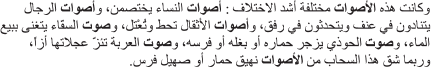 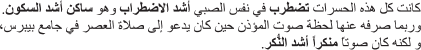 conclusion
In both English and Arabic, the context of situation and co-text contribute to the formulation of cohesion and coherence theory. However, Arabic scholars pioneer the concentration on these factors..
7. Both English and Arabic theories stress the significance of two basic levels of cohesion in forming cohesive texts: grammatical and lexical
The Arabic Theory emphasizes the cohesive devices that repeat or explicitly point out the relation between linguistic items; while the English Theory tends to stress the less explicit conjunctions.
Substitution is one of the most frequent means of cohesion and coherence according to the English theory while it is a less frequent means of cohesion and coherence according to the Arabic Theory.
According to the Arabic Theory, Arabic frequently employs different forms of lexical cohesion, whereas the English Theory shows that English prefers exploiting various grammatical devices with distinct functions..
11. The Arabic Theory shows that text cohesion is more manifest in Arabic. In contrast, the English Theory reveals that English is more characterized with structural cohesion